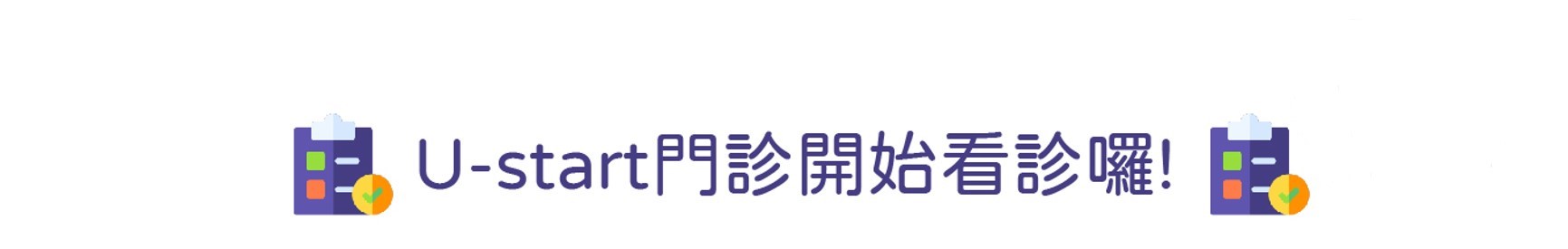 6大類群17科門診
6.ESG與環境永續
5.多元文化與部落經濟
1.商業模式策略與發展
3.財務規劃與政府資源
4.法律相關與專利智財
2.品牌行銷與社群經營
原住民族文化與政策資源
原住民族部落永續發展
ESG企業永續經營
淨零碳排及環境永續
風險評估與管理
商業模式
國際鏈結
綜合諮詢門診
投資併購
政府補助
財務規劃
創業募資/貸款
專利智財與法務
勞資法規
品牌行銷及社群經營
通路對接
群眾募資
→ 我要申請創業門診 ←   創業門診免費協助團隊疑難雜症解惑、快來上網填寫預約單!!!!
風險評估與管理
1. 商業模式策略與發展 :
商業模式
1. 商業模式策略與發展 :
商業模式
1. 商業模式策略與發展 :
商業模式
1. 商業模式策略與發展 :
國際鏈結
1. 商業模式策略與發展 :
綜合諮詢門診
1. 商業模式策略與發展 :
品牌行銷及社群經營
2.品牌行銷與社群經營:
品牌行銷及社群經營
2.品牌行銷與社群經營:
通路對接
2.品牌行銷與社群經營:
群眾募資
2.品牌行銷與社群經營:
投資併購
3.財務規劃與政府資源:
政府補助
3.財務規劃與政府資源:
財務規劃
3.財務規劃與政府資源:
創業募資/貸款
3.財務規劃與政府資源:
創業募資/貸款
3.財務規劃與政府資源:
專利智財與法務
4. 法律相關與專利智財 :
專利智財與法務
4. 法律相關與專利智財 :
勞資法規
4. 法律相關與專利智財 :
原住民族文化與政策資源
5.多元文化與部落經濟 :
原住民族部落永續發展
5.多元文化與部落經濟 :
ESG企業永續經營
6.ESG與環境永續 :
淨零碳排及環境永續
6.ESG與環境永續 :